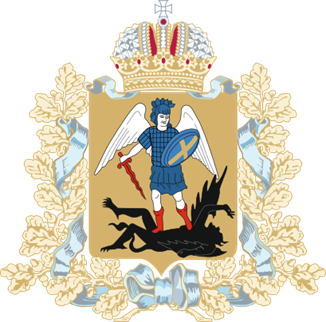 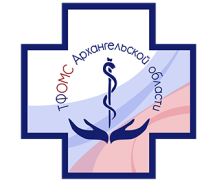 О  проекте областного закона«О бюджете территориального фонда обязательного медицинского страхования Архангельской области на 2023 год и на плановый период 2024 и 2025 годов»
Директор территориального фонда обязательного медицинского страхования Архангельской области 
Ясько Наталья Николаевна
Параметры бюджета ТФОМС АО
(млн. руб.)
Показатели бюджета ТФОМС АО по доходам на 2023 год и на плановый период 2024 и 2025 годов
(млн.руб.)
Динамика изменения показателей, влияющих на размер субвенции для финансового обеспечения организации ОМС на территории Архангельской области
Динамика численности застрахованных лиц
- 25 427 (-2,3%)
- 17 834 (-1,6%)
- 0,4%
- 3,4%
- 0,7%
- 3,0%
Динамика подушевых нормативов финансирования за счет средств ОМС на финансирование базовой и территориальной программ ОМС (руб. на 1 застрахованное лицо)
+ 2,6%
+ 8,3%
+ 11,6%
Динамика показателей для расчета коэффициента дифференциации для Архангельской области
Коэффициент стоимости жилищно-коммунальных услуг и коэффициент уровня цен  определяются в соответствии с методикой распределения дотаций на выравнивание бюджетной обеспеченности субъектов Российской Федерации, утвержденной постановлением Правительства Российской Федерации от 22.11.2004 года № 670, на год, в котором рассчитывается субвенция, на основании результатов расчетов, опубликованных на официальном сайте Министерства финансов Российской Федерации
Динамика размера субвенции из бюджета Федерального фонда ОМС
на 2023 год и плановый период 2024 и 2025 годов
Динамика размера субвенции из бюджета Федерального фонда  ОМСпо субъектам Северо-Западного федерального округа
Расходы бюджета ТФОМС АО на 2023 год и на плановый период 2024 и 2025 годов
(млн.руб.)
Динамика расходов бюджета ТФОМС АО в 2022 – 2023 годах
Финансовое обеспечение территориальной программы обязательного медицинского страхования в Архангельской области
(млн. рублей)
Стоимость утвержденной территориальной программы ОМС не превышает размер бюджетных ассигнований на её реализацию, установленный законом Архангельской области «О бюджете территориального фонда ОМС Архангельской области на 2023 год и на плановый период 2024 и 2025 годов»
Приоритеты формирования проекта территориальной программы обязательного медицинского страхования в Архангельской области на 2023 год и на плановый период 2024 и 2025 годов
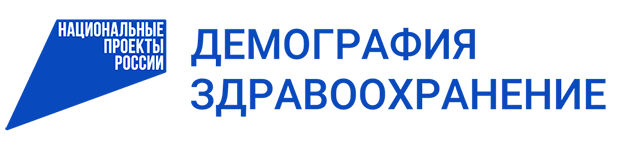 Ключевые цели – снижение смертности населения, обеспечение охвата граждан профилактическими медосмотрами не реже одного раза в год, увеличение ожидаемой продолжительности жизни,
повышение уровня рождаемости
Динамика нормативов объемов медицинской помощи и нормативов финансовых затрат на оказание медицинской помощи в рамках территориальной программы ОМС в 2022 – 2023 годах
Динамика нормативов объемов отдельных диагностических (лабораторных) исследований в амбулаторных условиях и нормативов финансовых затрат на их проведение в рамках территориальной программы ОМС в 2022 – 2023 годах
Динамика нормативов объемов медицинской помощи и нормативов финансовых затрат на оказание медицинской помощи по профилю «Медицинская реабилитация» в 2022 – 2023 годах
Впервые в рамках ТПОМС АО установлен подушевой норматив финансового обеспечения  медицинской помощи по профилю «медицинская реабилитация»
Перечень страховых медицинских организаций, осуществляющих деятельность в сфере ОМС на территории Архангельской области
Динамика численности медицинских организаций, включенных в реестр медицинских организаций, осуществляющих деятельность в сфере ОМС Архангельской области
+ 2,5%
- 1,9 %
+ 6,1%
ИТОГОВАЯ ОЦЕНКА ПРОЕКТА ЗАКОНА
Бюджет ТФОМС АО сбалансирован  по доходам и расходам
Основные подходы к формированию расходов бюджета ТФОМС
Выполнение Указа Президента Российской Федерации от 07.05.2012 № 597: 
 сохранение соотношения заработной платы к среднемесячному доходу от  трудовой деятельности в регионе     по врачам – 200%, среднему медицинскому персоналу – 100%
    с учетом доли средств ОМС в ФОТ врачей - 79,8%, среднего медицинского персонала - 83%
 увеличение заработной платы младшего медицинского и прочего персонала с 1 октября 2023-2025 годов     на индекс потребительских цен    
Финансовое обеспечение высокотехнологичной медицинской помощи, оказываемой за счет субвенции ФОМС   в рамках базовой программы обязательного медицинского страхования
Финансовое обеспечение мероприятий по медицинской реабилитации застрахованных лиц, в том числе лиц,  перенесших COVID-19 
Финансовое обеспечение оказания медицинской помощи больным с онкологическими заболеваниями в соответствии с клиническими рекомендациями и протоколами лечения
Финансовое обеспечение проведения профилактических медицинских осмотров, диспансеризации населения, в том числе углубленной диспансеризации лиц, перенесших коронавирусную инфекцию, проведения диспансерного наблюдения
Субвенция 
из бюджета ФОМС на реализацию базовой программы ОМС
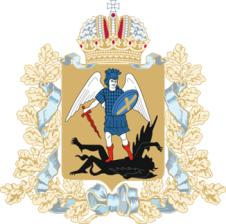 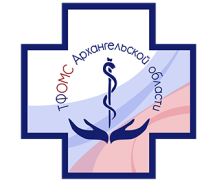 Благодарю за внимание!